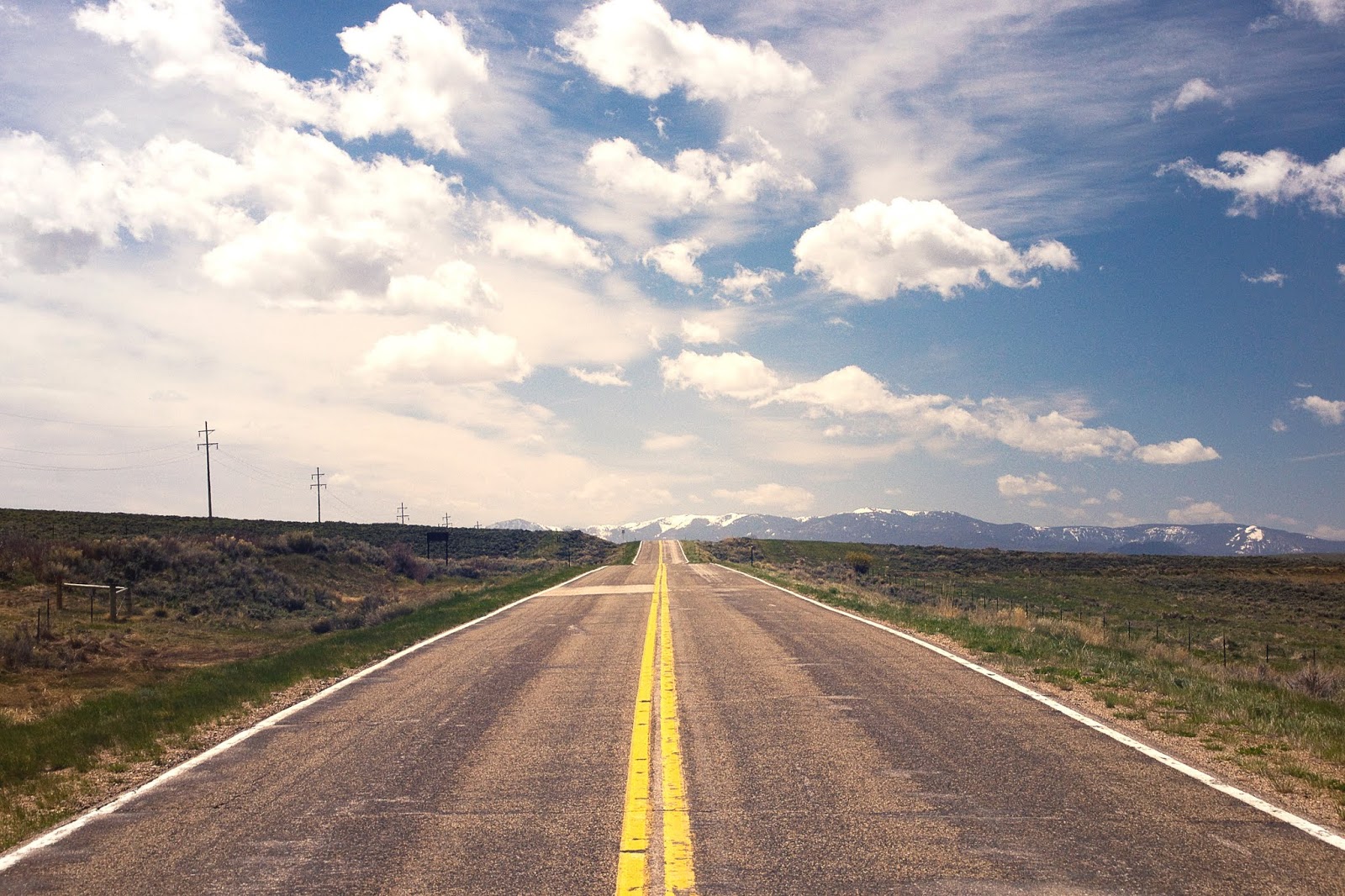 BÀI 9
ĐỒ THỊ QUÃNG ĐƯỜNG – THỜI GIAN
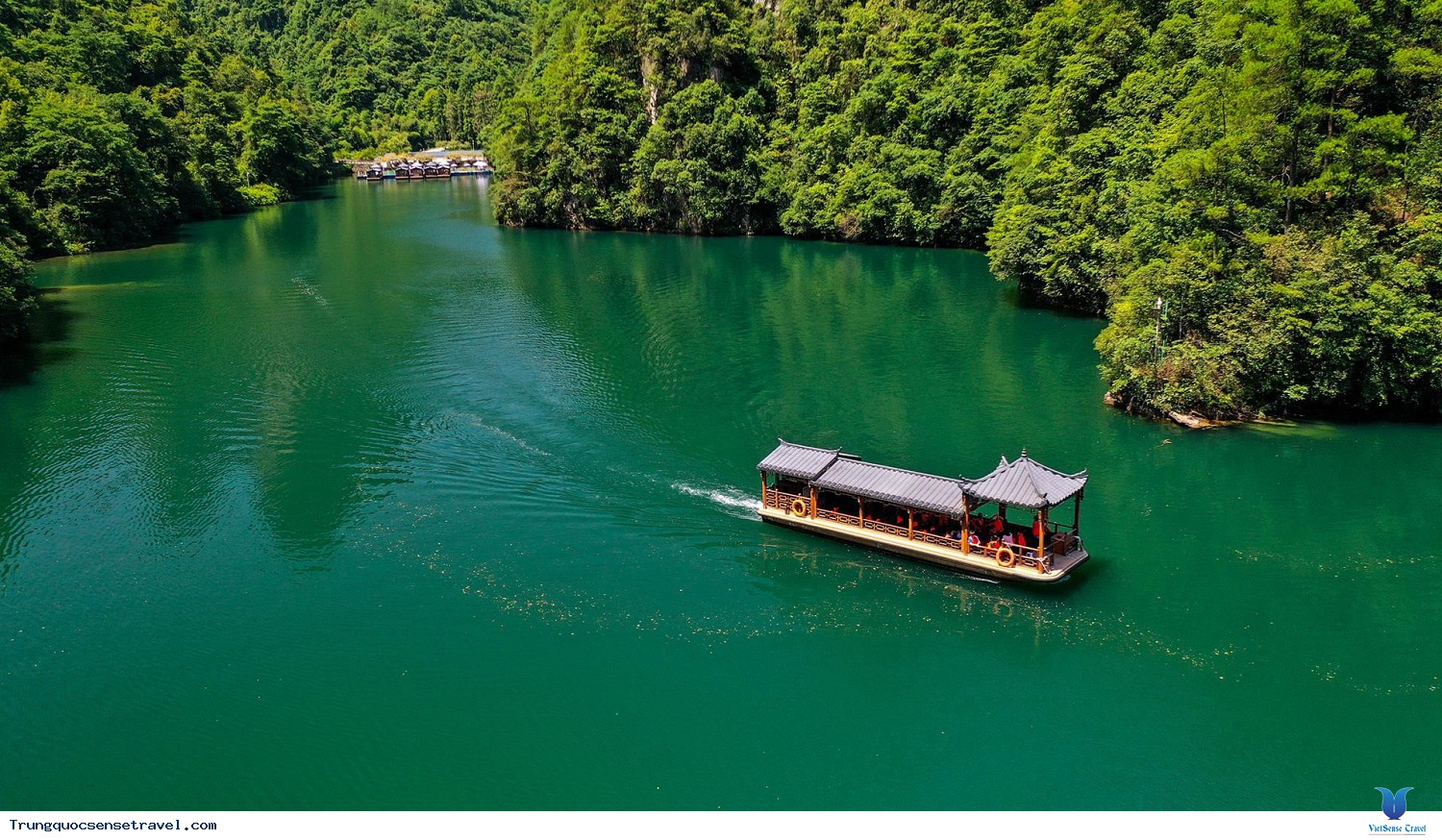 Để mô tả chuyển động của một vật, như chiếc thuyền ở hình trên, người ta có thể sử dụng những cách nào?
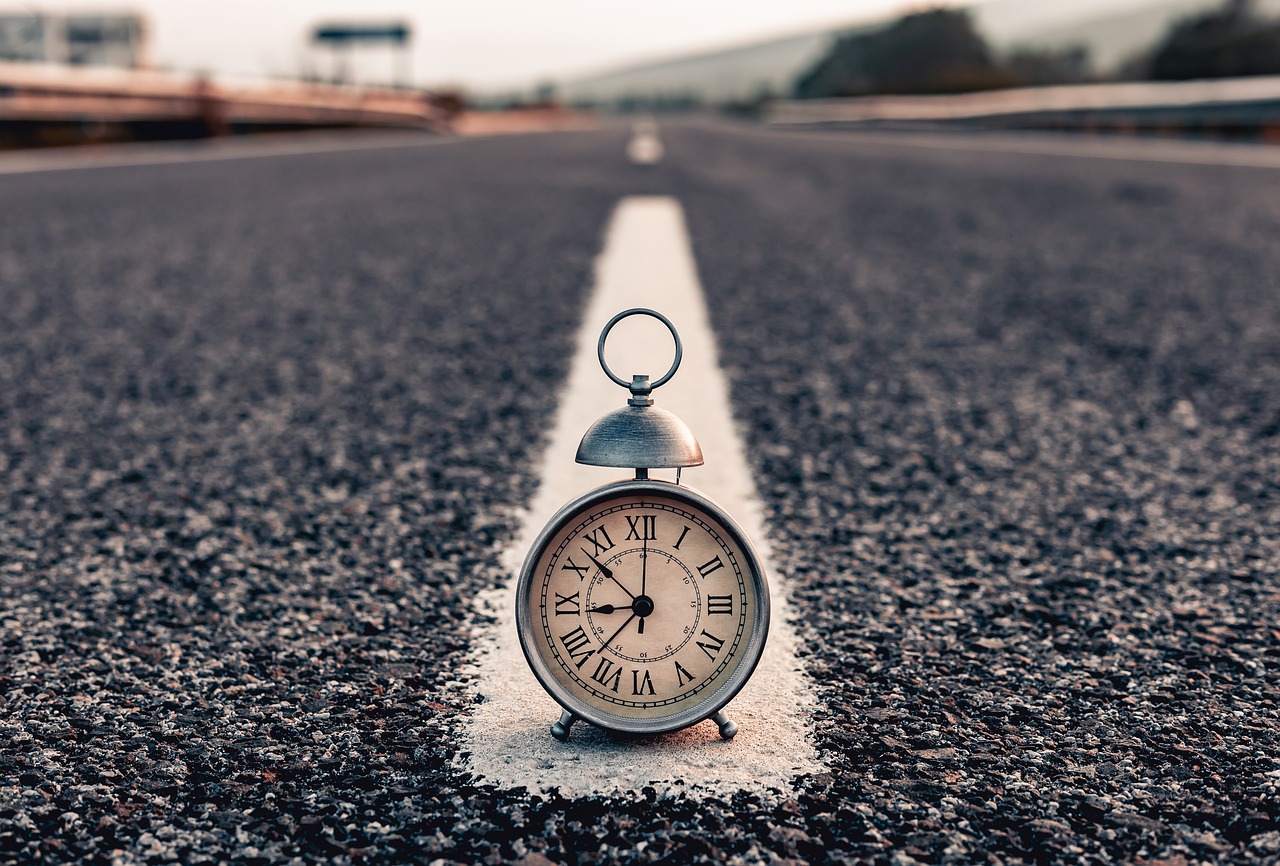 01
ĐỒ THỊ QUÃNG ĐƯỜNG – THỜI GIAN
VẼ ĐỒ THỊ QUÃNG ĐƯỜNG – THỜI GIAN
Lập bảng ghi số liệu về thời gian và quãng đường
Cách
Ví dụ: Để mô tả hành trình của một ca nô, người ta dùng bảng ghi số liệu như sau:
1
Bảng 9.1: Bảng số liệu về thời gian và quãng đường của ca nô
Căn cứ vào các thông tin trong bảng 9.1, chúng ta có thể biết:
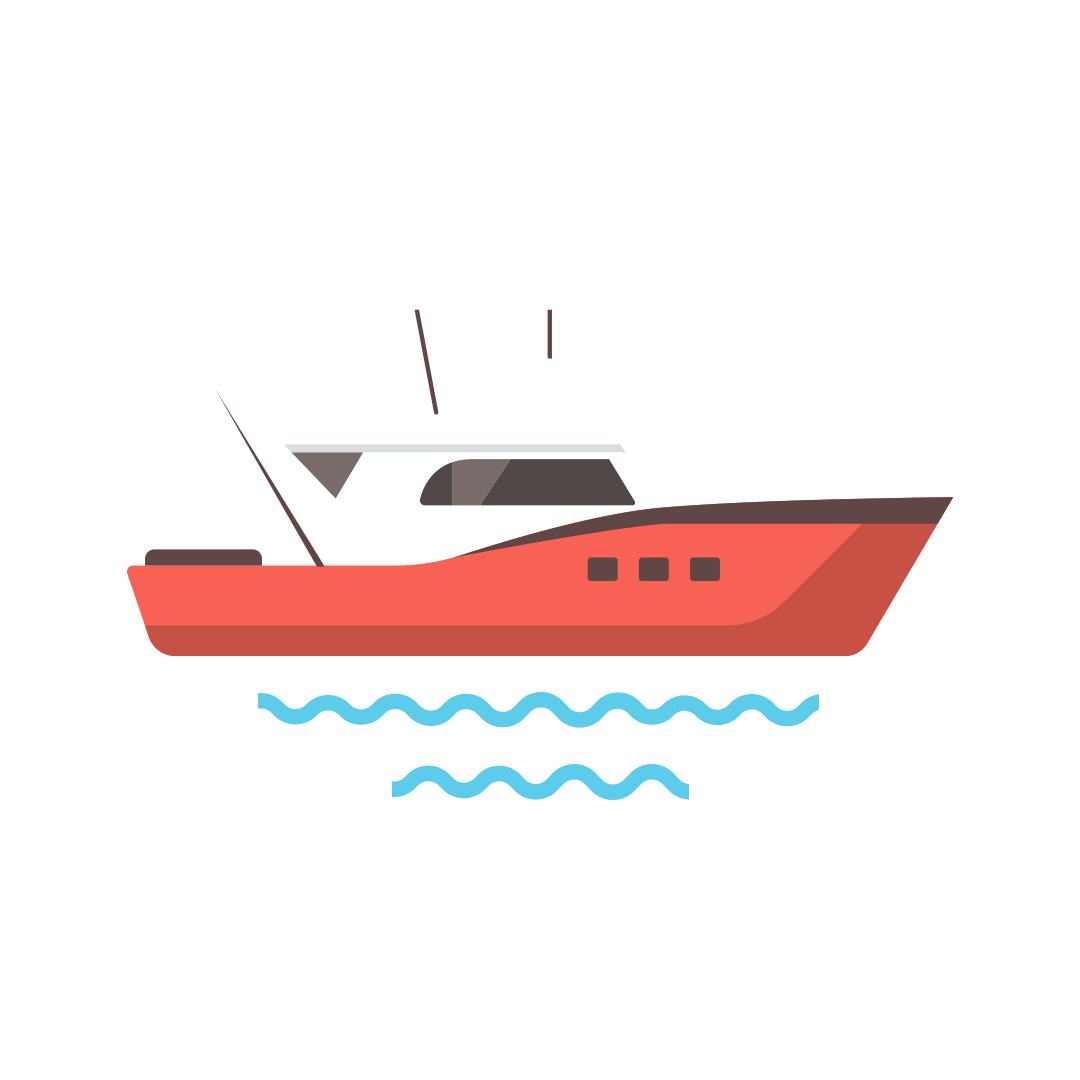 Giờ xuất phát của ca nô là lúc 6h sáng.
Mỗi giờ ca nô chuyển động được quãng đường là 15km.
Dựa vào bảng 9.1, hãy thực hiện các yêu cấu sau:
Xác định thời gian để ca nô đi được quãng đường 60km.
Tính tốc độ của ca nô trên quãng đường 60km.
Dự đoán vào lúc 11h, ca nô sẽ đi đến vị trí cách bến bao nhiêu km. Cho biết tốc độ của ca nô không đổi.
Trả lời
?
a)
Thời gian ca nô đi được quãng đường 60km là 4h
b)
Vận tốc của ca nô trên quãng đường 60km là:
Dựa vào bảng 9.1, hãy thực hiện các yêu cấu sau:
Xác định thời gian để ca nô đi được quãng đường 60km.
Tính tốc độ của ca nô trên quãng đường 60km.
Dự đoán vào lúc 11h, ca nô sẽ đi đến vị trí cách bến bao nhiêu km. Cho biết tốc độ của ca nô không đổi.
Trả lời
?
c)
Nếu tốc độ ca nô không đổi, thì vào lúc 11h ca nô sẽ đi đến vị trí cách bến 75km
Vẽ đồ thị quãng đường - thời gian
Vẽ hai trục vuông góc cắt nhau tại điểm gốc O như hình 9.1, gọi là 2 trục tọa độ.
1
Trục nằm ngang Ot biểu diễn thời gian theo một tỉ lệ thích hợp (trên hình 9.1, mỗi độ chia trên trục Ot ứng với 1h)
Cách
Trục thẳng đứng Os biểu diễn độ dài quãng đường theo một tỉ lệ thích hợp (trên hình 9.1, mỗi độ chia trên trục Os ứng với 15km)
2
s (km)
60
45
30
15
O
1
2
3
4
t (h)
2
Xác định các điểm có giá trị s và t tương ứng trong Bảng 9.1
Điểm gốc O (biểu diễn nơi xuất phát của ca nô) có s = 0, t = 0
Lần lượt xác định các điểm còn lại: Điểm A (t = 1h; s = 15km), điểm B (t = 2h; s = 30km), điểm C (t = 3h; s = 45km), điểm D (t = 4h; s = 60km),
D
s (km)
C
60
B
45
A
30
15
O
t (h)
Hình 9.1: Cách xác định các điểm có giá trị t và s từ bảng ghi số liệu
1
2
3
4
3
Nối các điểm đã vẽ như trên hình 9.2 gọi là đồ thị quãng đường – thời gian của ca nô.
D
s (km)
C
60
B
45
A
30
Hình 9.2: Đồ thị quãng đường – thời gian của ca nô
15
Đồ thị quãng đường – thời gian mô tả chuyển động của vật trực quan hơn so với bảng ghi số liệu về quãng đường đi được theo thời gian
O
t (h)
1
2
3
4
Nêu nhận xét về đường nối các điểm O, A, B, C, D trên hình 9.2 (thẳng hay cong, nghiêng hay nằm ngang).
Trả lời
?
Dựa vào bảng ghi số liệu dưới đây về quãng đường và thời gian của một người đi bộ, em hãy vẽ đồ thị quãng đường – thời gian của người này
Trả lời
Bảng ghi số liệu quãng đường s và thời gian t của người đi bộ
s (km)
LUYỆN TẬP
10
Vẽ hai trục tọa độ Os (biểu diễn độ dài quãng đường) và Ot (biểu diễn thời gian) theo tỉ lệ:
Mỗi độ chia trên trục Ot ứng với 0,5h
Mỗi độ chia trên trục Os ứng với 2,5km
7,5
5
2,5
O
0,5
1
1,5
2
t (h)
Xác định các điểm có giá trị s và t tương ứng trong bảng:
Điểm gốc O (biểu diễn nơi xuất phát của người đi bộ) có s = 0, t = 0
Lần lượt xác định các điểm còn lại: Điểm X (t = 0,5h; s = 2,5km), điểm Y (t = 1h; s = 5km), điểm Z (t = 1,5h; s = 7,5km), điểm T (t = 2h; s = 10km),
T
s (km)
LUYỆN TẬP
Z
10
Y
7,5
Nối các điểm đã vẽ sẽ được đồ thị quãng đường – thời gian của người đi bộ
X
5
2,5
O
t (h)
0,5
1
1,5
2
VẬN DỤNG
Trả lời
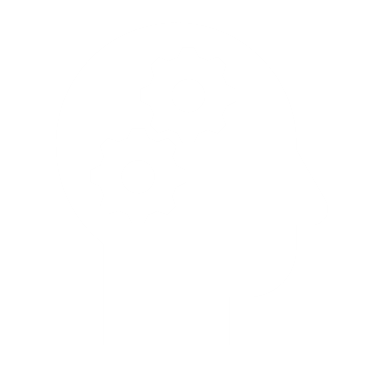 Trong trường hợp nào thì đồ thị quãng đường – thời gian có dạng là một đường thẳng nằm ngang?
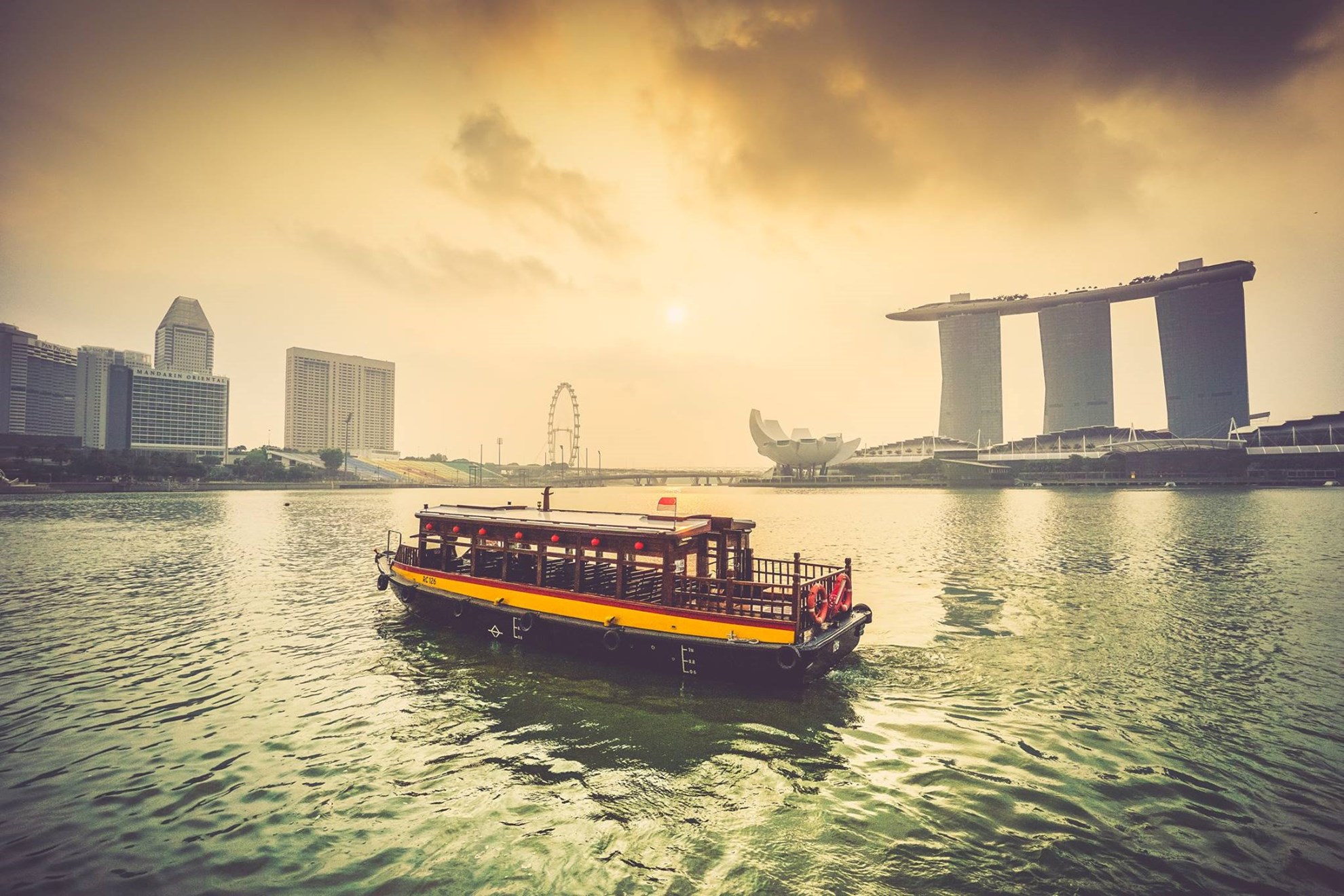 Đồ thị quãng đường – thời gian mô tả liên hệ giữa quãng đường đi được của vật và thời gian
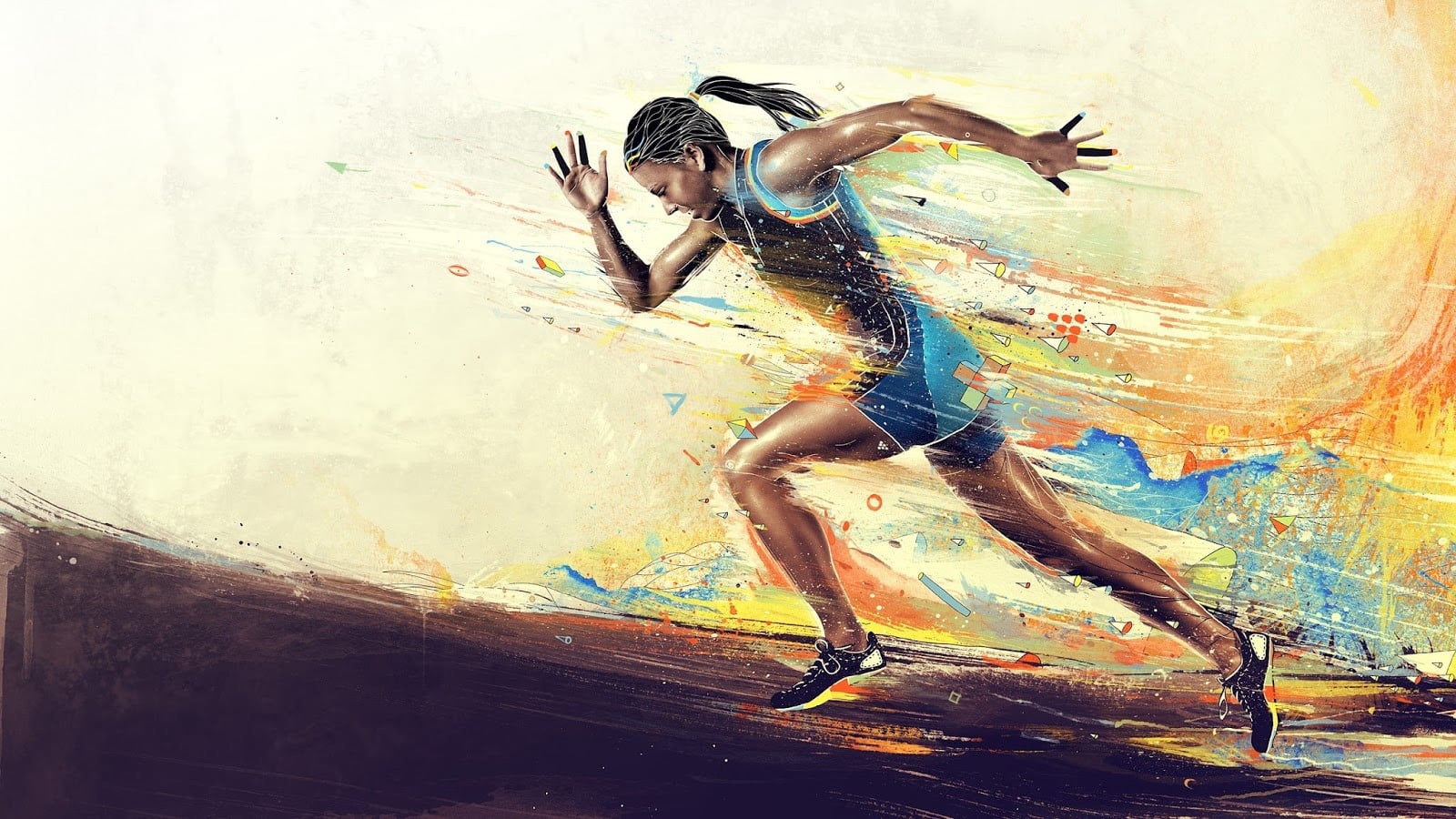 02
VẬN DỤNG ĐỒ THỊ QUÃNG ĐƯỜNG – THỜI GIAN
Tìm quãng đường (hoặc tốc độ, hay thời gian chuyển động của vật) từ đồ thị
01
Tìm quãng đường s khi biết thời gian t (hoặc ngược lại)
Ví dụ để tìm quãng đường s ca nô đi được sau thời gian t = 2h kể từ lúc xuất phát, ta thực hiện như sau:
s (km)
Chọn điểm t = 2h trên trục Ot. Từ đó, vẽ một đường thẳng đứng cắt đồ thị tại điểm B.
60
45
Từ B, vẽ một đường nằm ngang cắt trục Os, ta được s = 30km, đó là quãng đường ca nô đi được sau 2h.
30
B (2;30)
15
O
1
2
3
4
t (h)
Tìm quãng đường (hoặc tốc độ, hay thời gian chuyển động của vật) từ đồ thị
Để xác định được thời gian t khi biết trước quãng đường chuyển động s = 30km của vật trên đồ thị, ta thực hiện như sau:
Chọn điểm ứng với s = 30km trên trục Os. Từ điểm này vẽ một đường nằm ngang cắt đồ thị tại điểm B
s (km)
60
Từ B, vẽ một đường thẳng đứng cắt trục Ot, ta được t = 2h.
45
B (2;30)
30
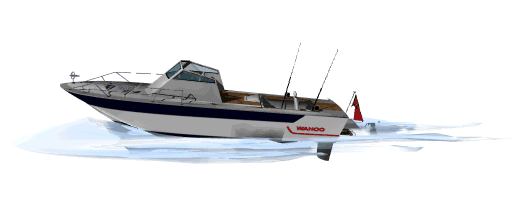 15
O
1
2
3
4
t (h)
Tìm quãng đường (hoặc tốc độ, hay thời gian chuyển động của vật) từ đồ thị
Tìm tốc độ  từ đồ thị
02
Từ đồ thị, xác định quãng đường s và thời gian t tương ứng
Tính tốc độ của ca nô bằng công thức:
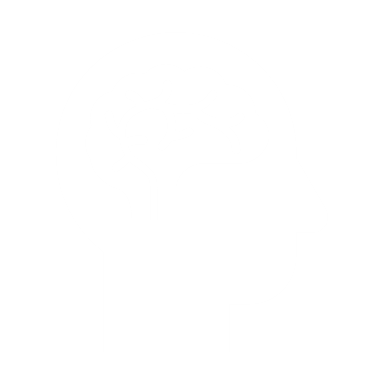 GHI NHỚ
Từ đồ thị quãng đường – thời gian cho trước, có thể tìm được quãng đường vật đi (hoặc tốc độ, hay thời gian chuyển động của vật)
Từ đồ thị ở trên, hãy nêu cách tìm:
Thời gian để ca nô đi hết quãng đường 60km
Tốc độ của ca nô
Trả lời
a)
Để xác định thời gian t khi biết quãng đường chuyển động s = 60km trên đồ thị, ta thực hiện như sau:
C (4;60)
s (km)
LUYỆN TẬP
60
45
Chọn điểm ứng với s = 60km trên trục Os. Từ điểm này vẽ một đường nằm ngang cắt đồ thị tại điểm C
30
15
Từ C, vẽ một đường thẳng đứng cắt trục Ot, ta được t = 4h.
O
1
2
3
4
t (h)
Từ đồ thị ở trên, hãy nêu cách tìm:
Thời gian để ca nô đi hết quãng đường 60km
Tốc độ của ca nô
Trả lời
b)
C (4;60)
s (km)
Để xác định tốc độ của ca nô, ta áp dụng công thức:
LUYỆN TẬP
60
45
30
15
O
1
2
3
4
t (h)
VẬN DỤNG
Trả lời
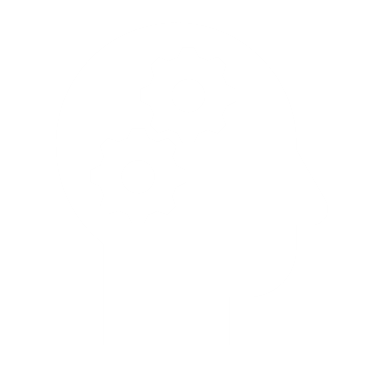 Cách mô tả một chuyển động bằng đồ thị quãng đường – thời gian có ưu điểm gì?
BÀI TẬP
Dựa vào các thông tin về quãng đường và thời gian của một người đi xe đạp trong hình dưới đây, hãy:
Lập bảng ghi các giá trị quãng đường s và thời gian t tương ứng của người này.
Vẽ đồ thị quãng đường – thời gian của người đi xe đạp nói trên.
01
t = 8s
t = 10s
t = 0
t = 2s
t = 4s
t = 6s
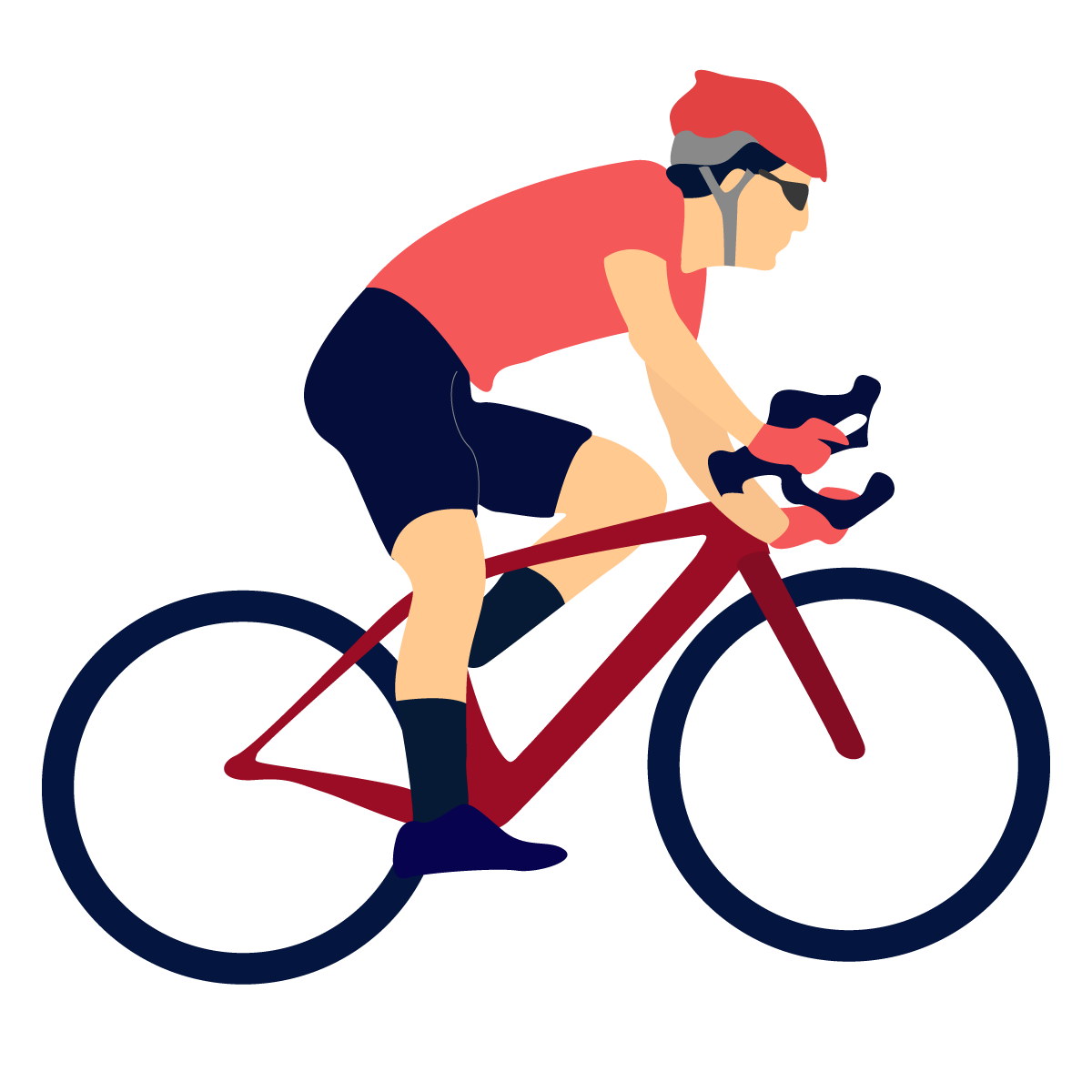 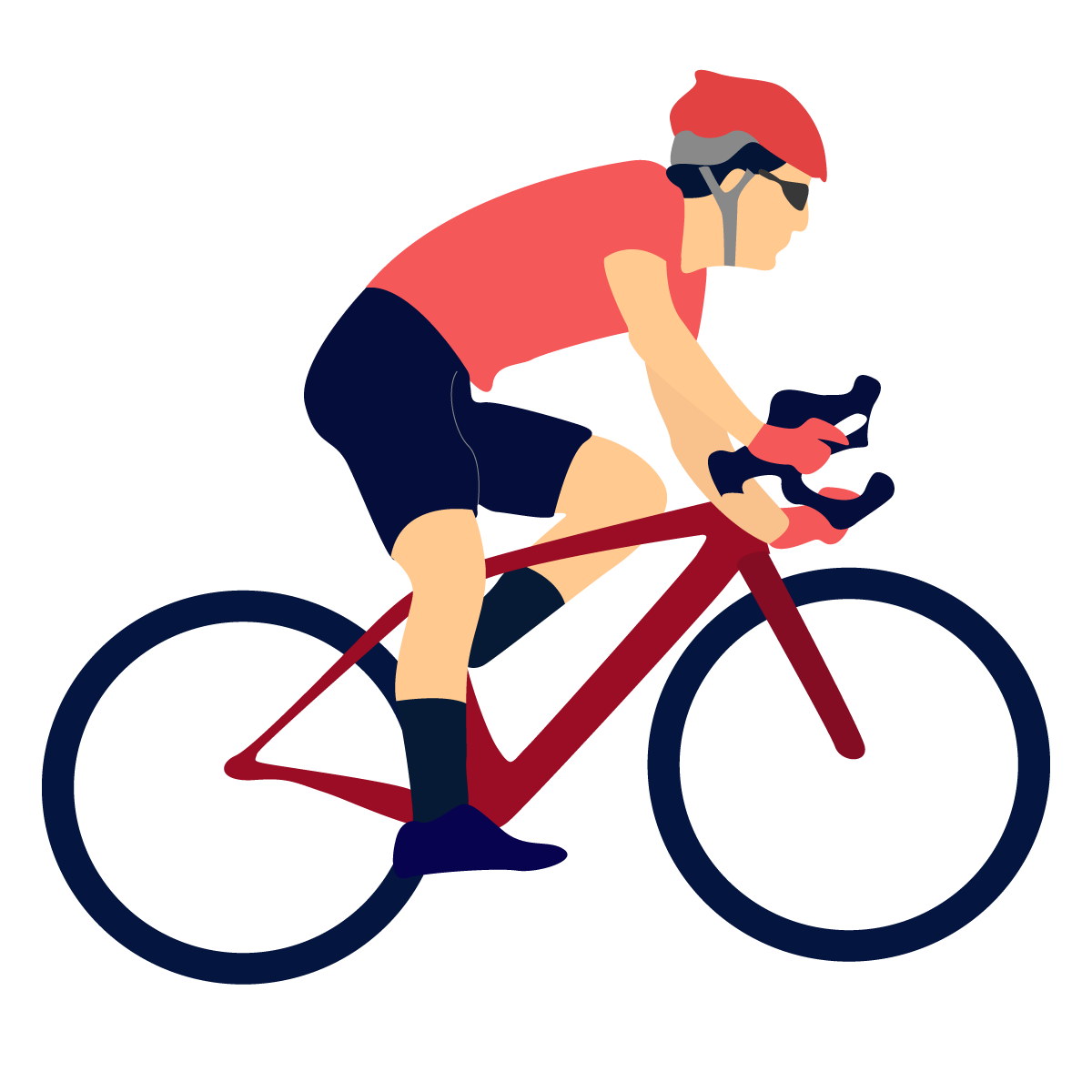 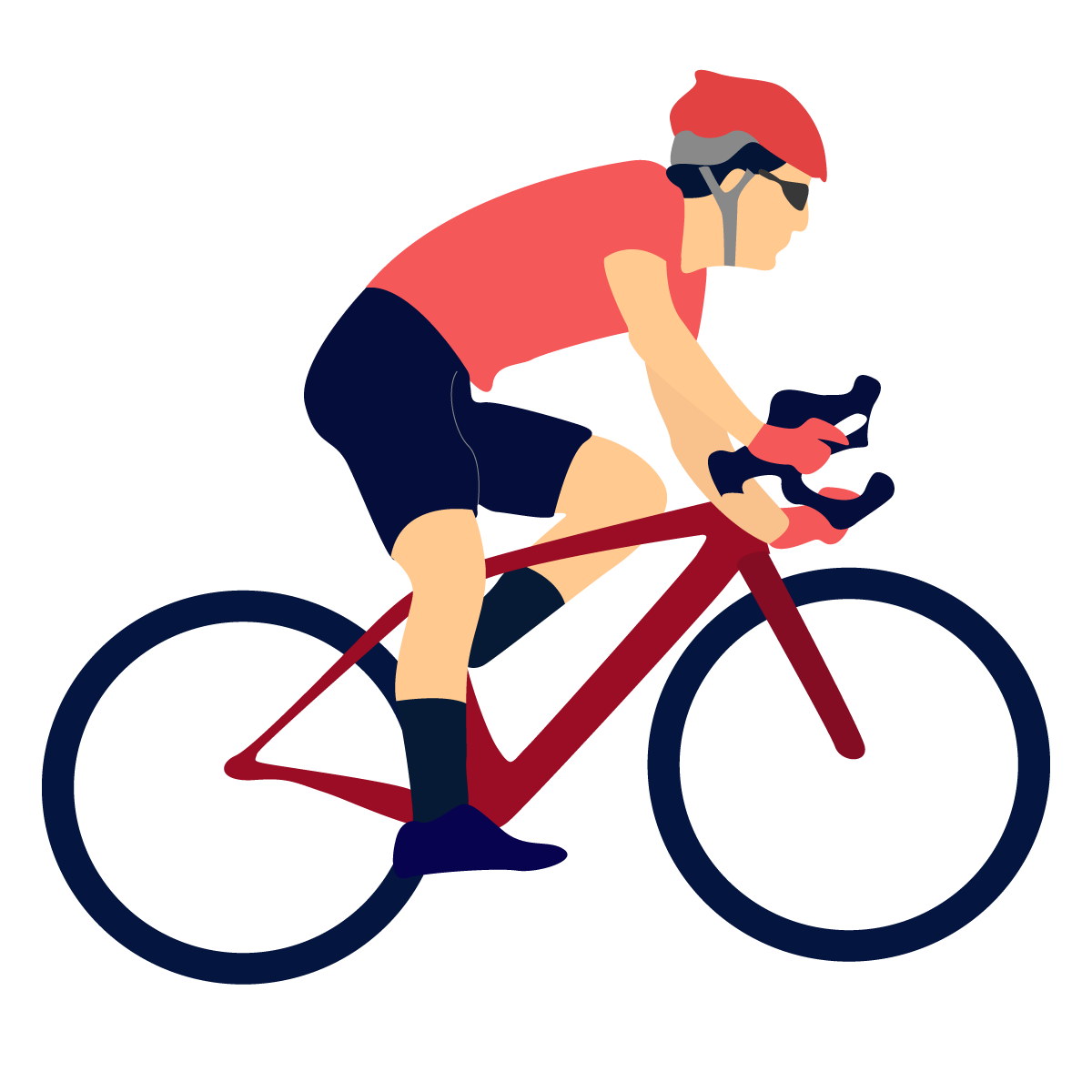 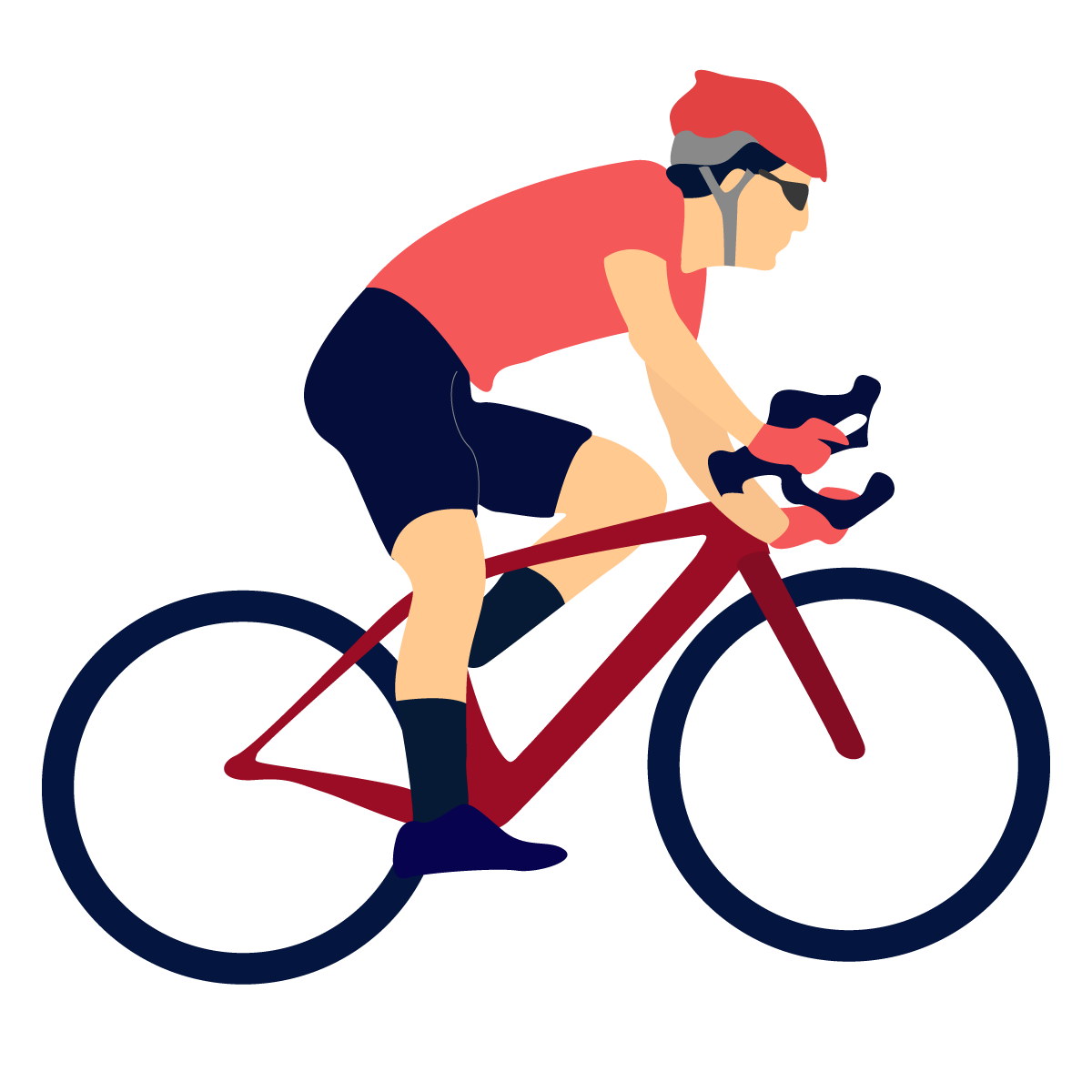 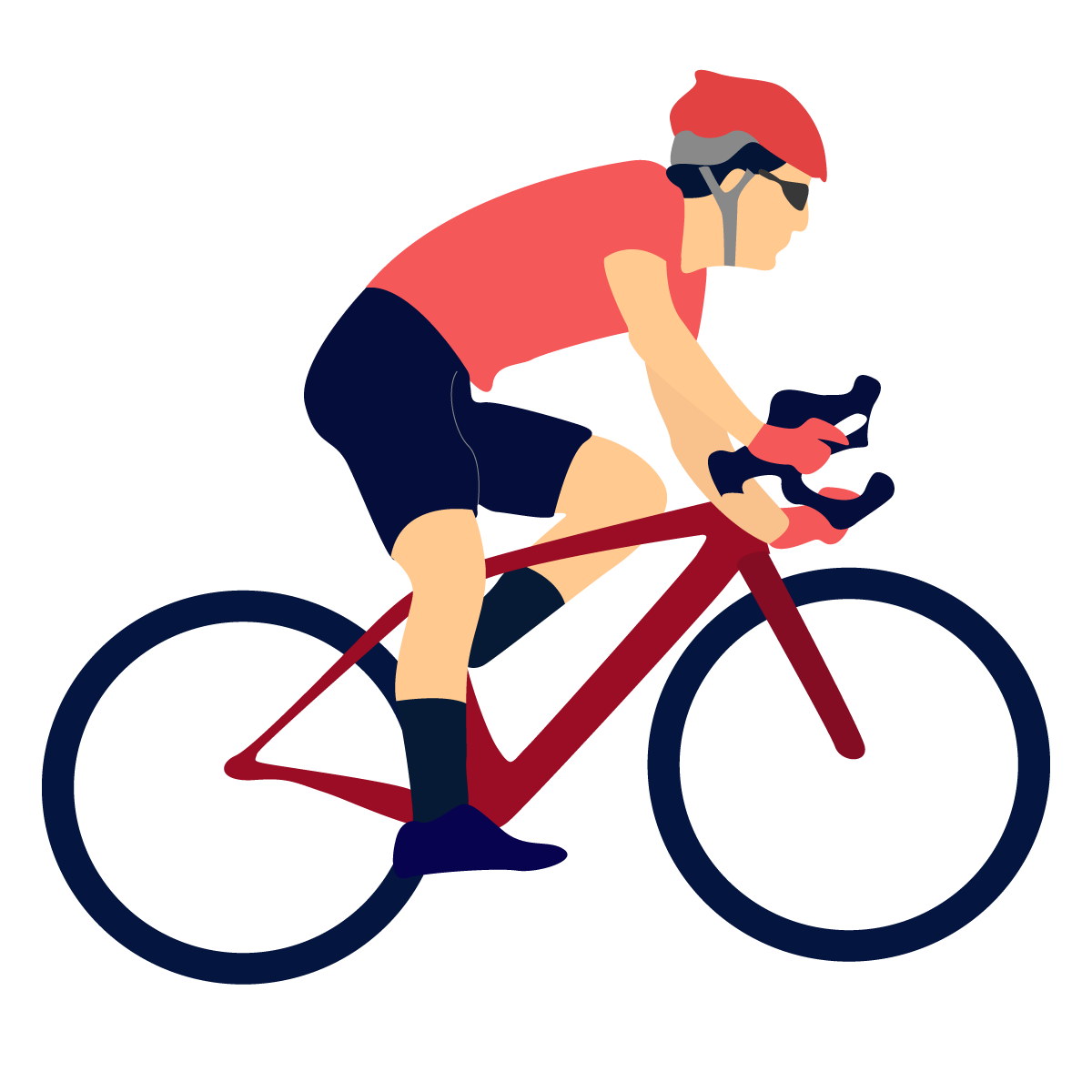 s = 0m
10m
20m
30m
40m
50m
Quãng đường và thời gian của một người đi xe đạp
BÀI TẬP
Trả lời
t = 8s
t = 10s
t = 0
t = 2s
t = 4s
t = 6s
a) Từ ảnh trên, ta lập được bảng sau:
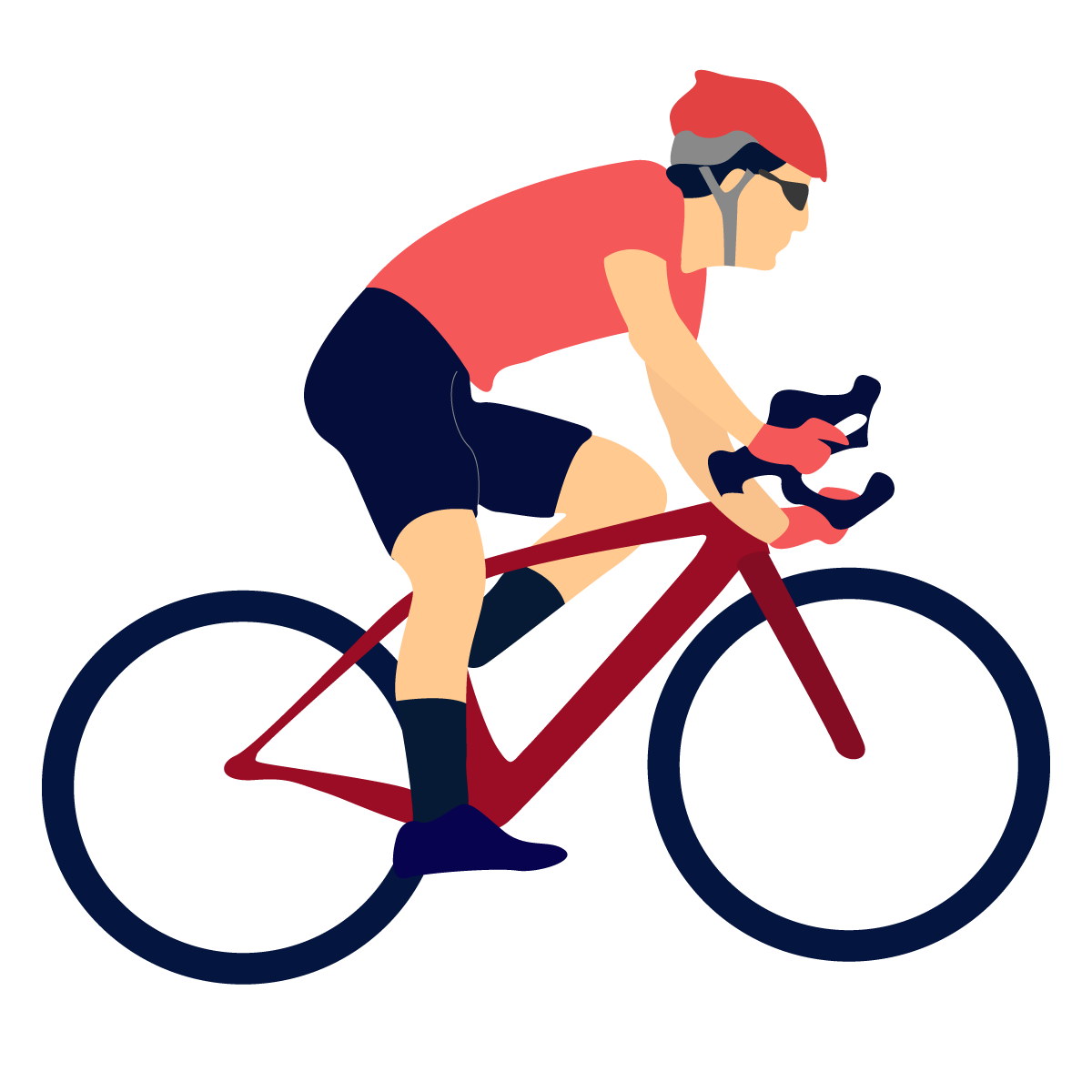 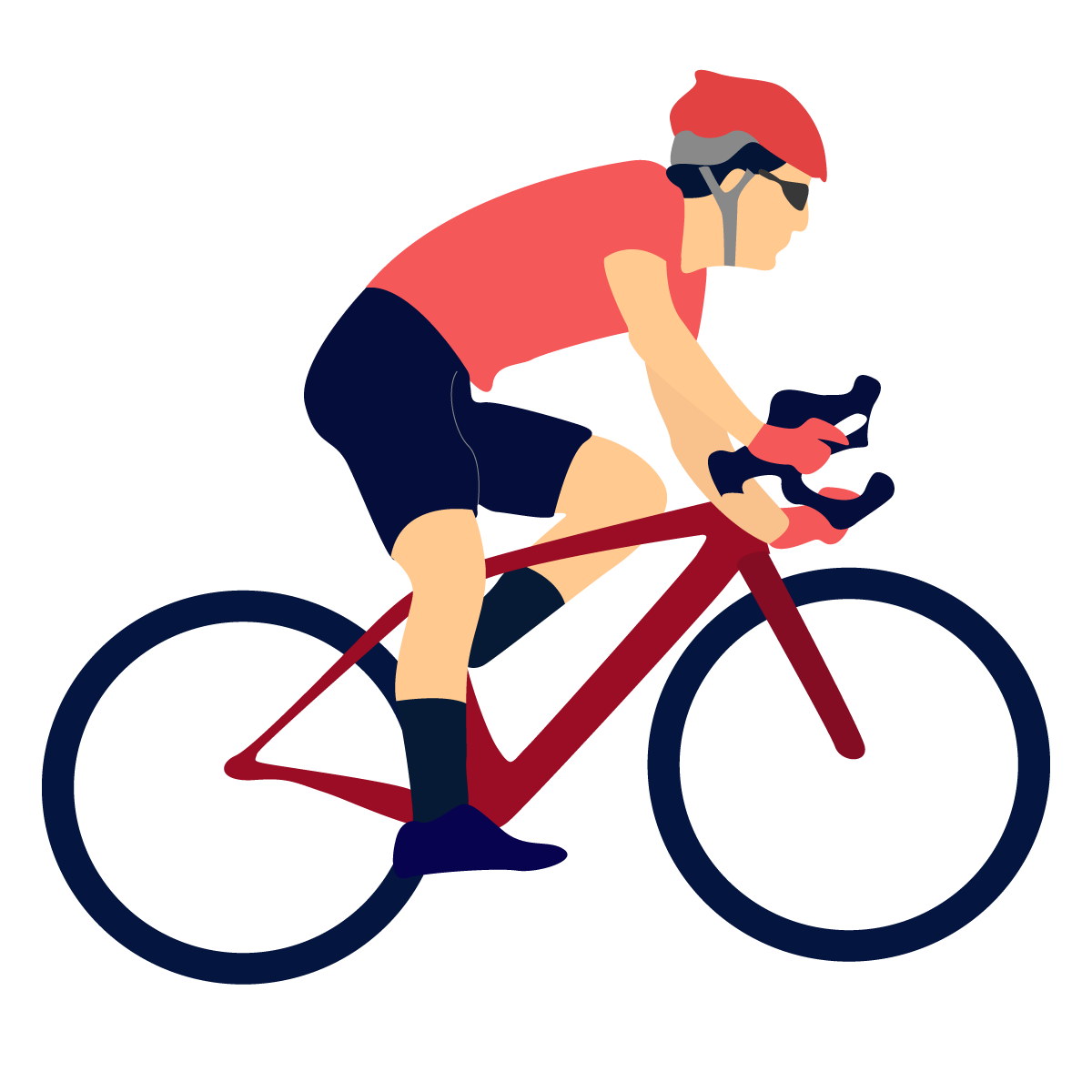 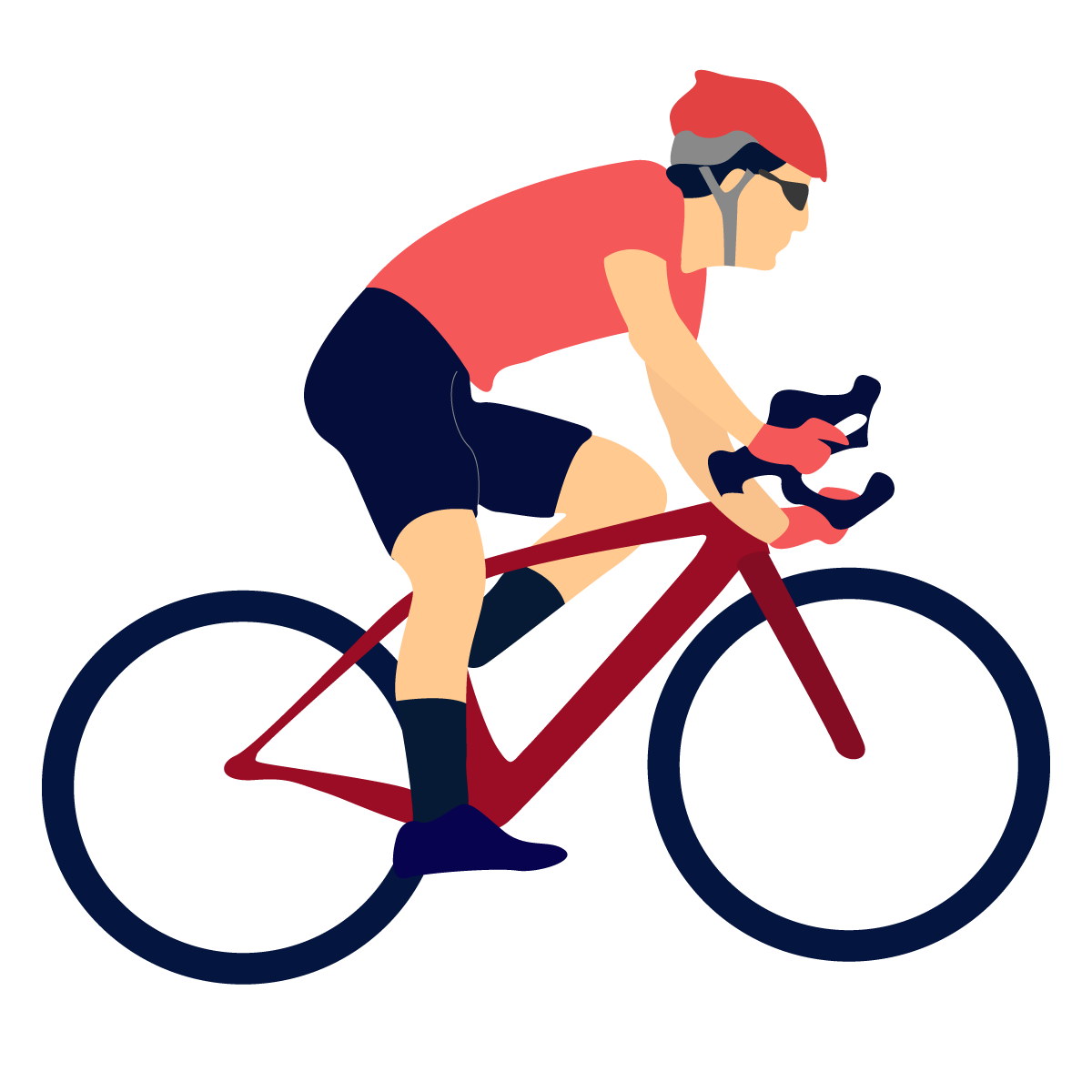 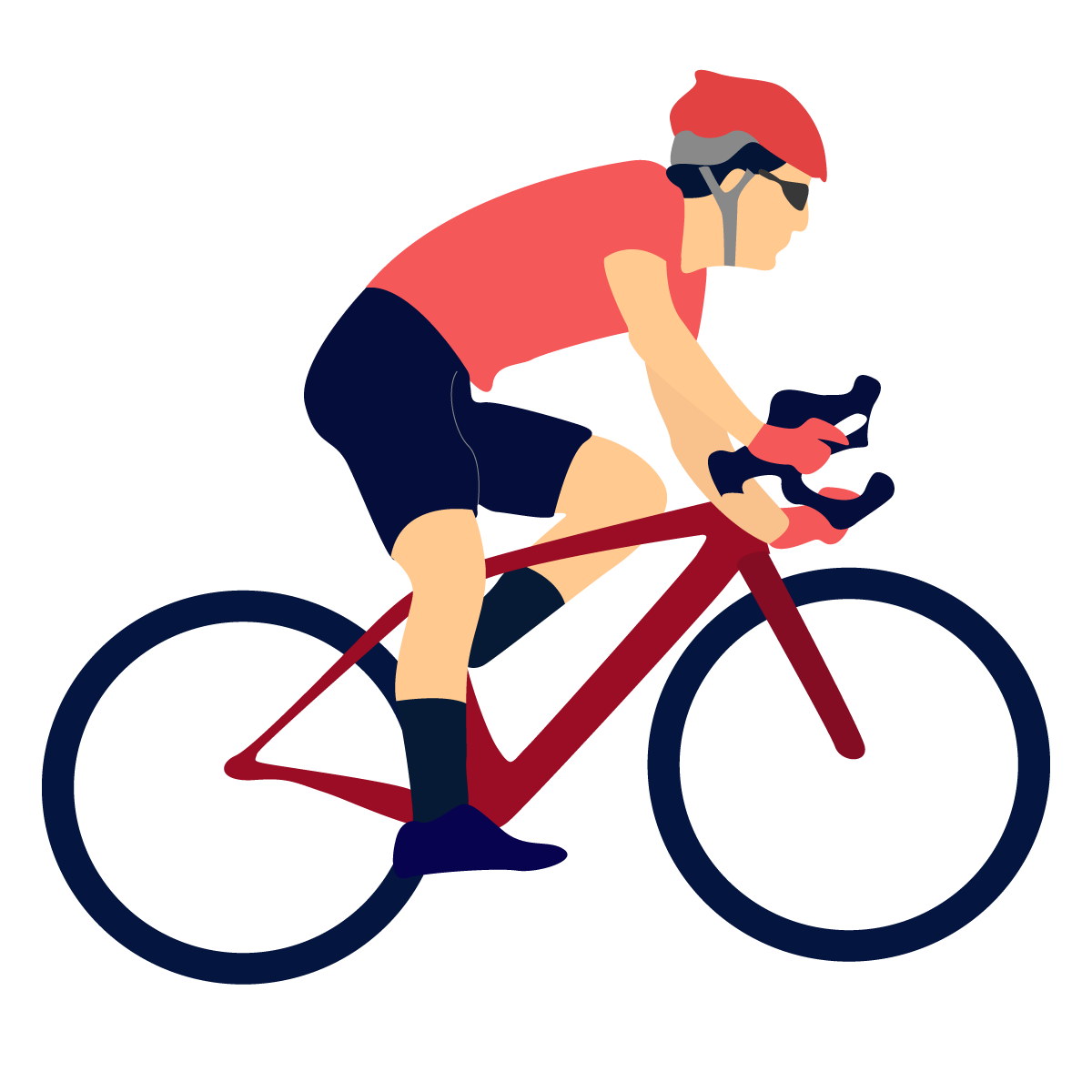 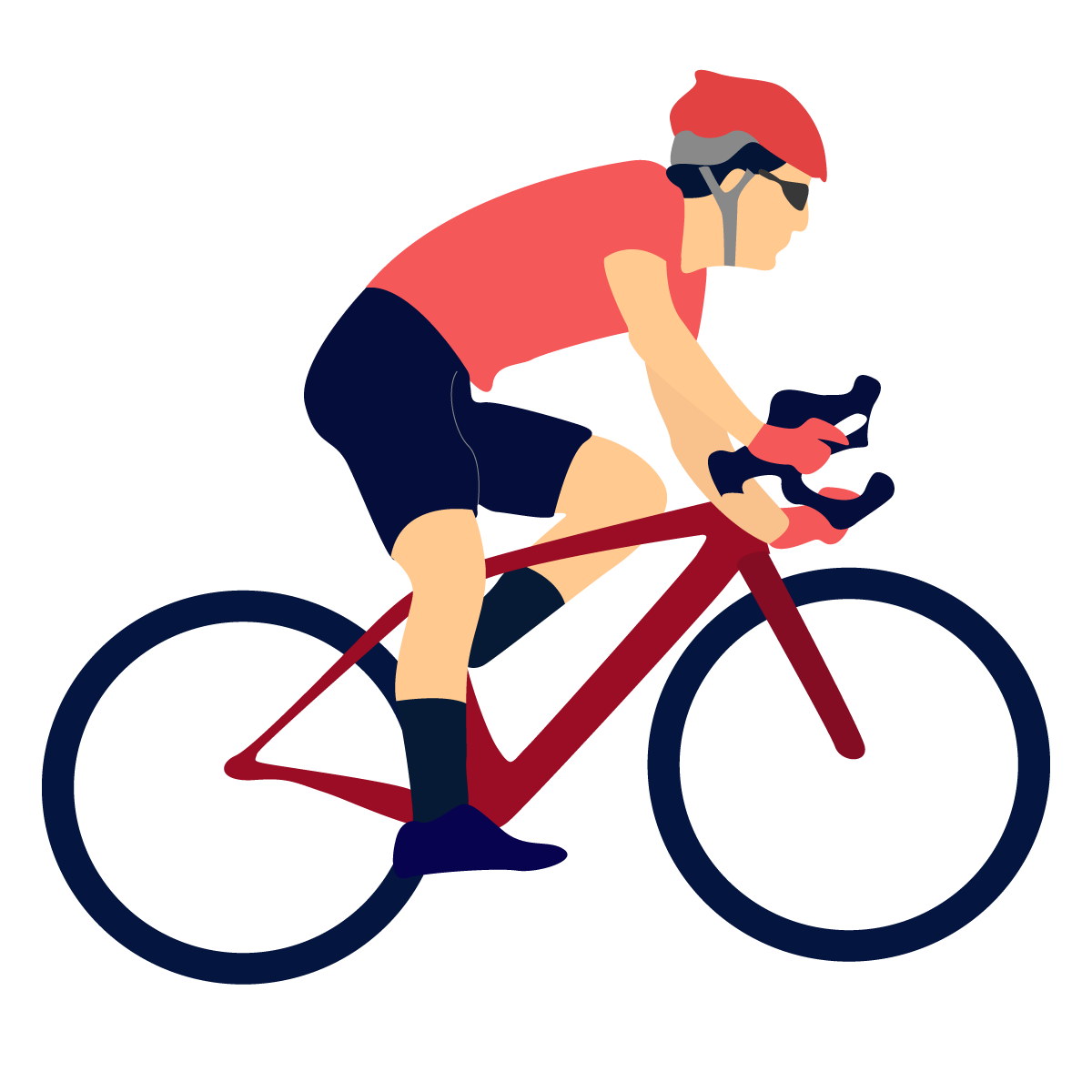 s = 0m
10m
20m
30m
40m
50m
Bảng ghi số liệu quãng đường s và thời gian t của đi xe đạp
BÀI TẬP
b)
Vẽ hai trục tọa độ Os (biểu diễn độ dài quãng đường) và Ot (biểu diễn thời gian) theo tỉ lệ:
Mỗi độ chia trên trục Ot ứng với 2s
Mỗi độ chia trên trục Os ứng với 10m
s (m)
50
40
30
20
10
O
t (s)
2
4
6
10
8
BÀI TẬP
b)
Điểm gốc O (biểu diễn nơi xuất phát của người đi xe đạp) có s = 0, t = 0
Lần lượt xác định các điểm còn lại: Điểm A (t = 2s; s = 10m), điểm B (t = 4s; s = 20m), điểm C (t = 6s; s = 30m), điểm D (t = 8s; s = 40m), điểm E (t = 10s; s = 50m)
s (m)
50
40
Nối các điểm đã vẽ ta được đồ thị quãng đường – thời gian của người đi xe đạp
30
A
B
C
D
E
20
10
O
t (s)
2
4
6
10
8
BÀI TẬP
02
Dựa vào đồ thị quãng đường – thời gian của ô tô (hình bên) để trả lời các câu hỏi sau:
Sau 50 giây, xe đi được bao nhiêu mét?
Trên đoạn đường nào xe chuyển động nhanh hơn? Xác định tốc độ của xe trên mỗi đoạn đường.
s (m)
900
750
(2)
600
450
300
(1)
150
Đồ thị quãng đường – thời gian của một ô tô
O
t (s)
40
20
10
50
30
60
BÀI TẬP
s (m)
Chọn điểm t = 50s trên trục Ot. Từ đó, vẽ một đường thẳng đứng cắt đồ thị tại điểm X.
675
900
X
Từ X, vẽ một đường nằm ngang cắt trục Os, ta được s = 675m, đó là quãng đường ô tô đi được sau 50s.
600
750
(2)
450
300
(1)
O
150
Đồ thị quãng đường – thời gian của một ô tô
t (s)
40
20
10
50
30
60
BÀI TẬP
b) Quan sát hình bên, có thể thấy được tại đoạn đường thứ 2, xe di chuyển được 450m mà chỉ mất 20s (từ giây 40 đến giây 60).
s (m)
900
Trong khi tại đoạn đường thứ nhất xe di chuyển được 450m mà trong vòng 40s (từ khi xuất phát đến giây 40),
750
(2)
600
450
Trên đoạn đường thứ 2 xe chuyển động nhanh hơn
300
(1)
O
t (s)
40
50
30
60
150
Đồ thị quãng đường – thời gian của một ô tô
20
10
Tốc độ xe trên đoạn đường thứ 1 là:
s (m)
900
Tốc độ xe trên đoạn đường thứ 2 là:
750
(2)
600
450
300
(1)
O
t (s)
40
50
30
60
150
Đồ thị quãng đường – thời gian của một ô tô
20
10
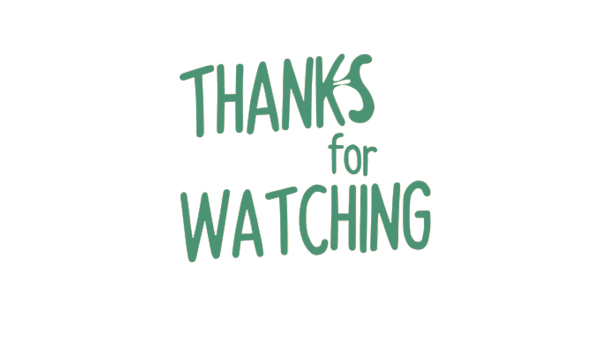